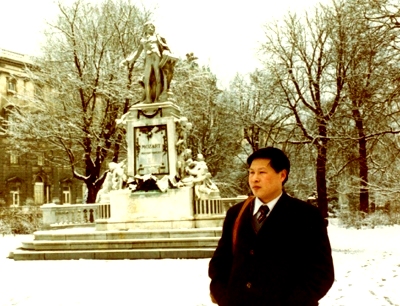 外 贸 20 年
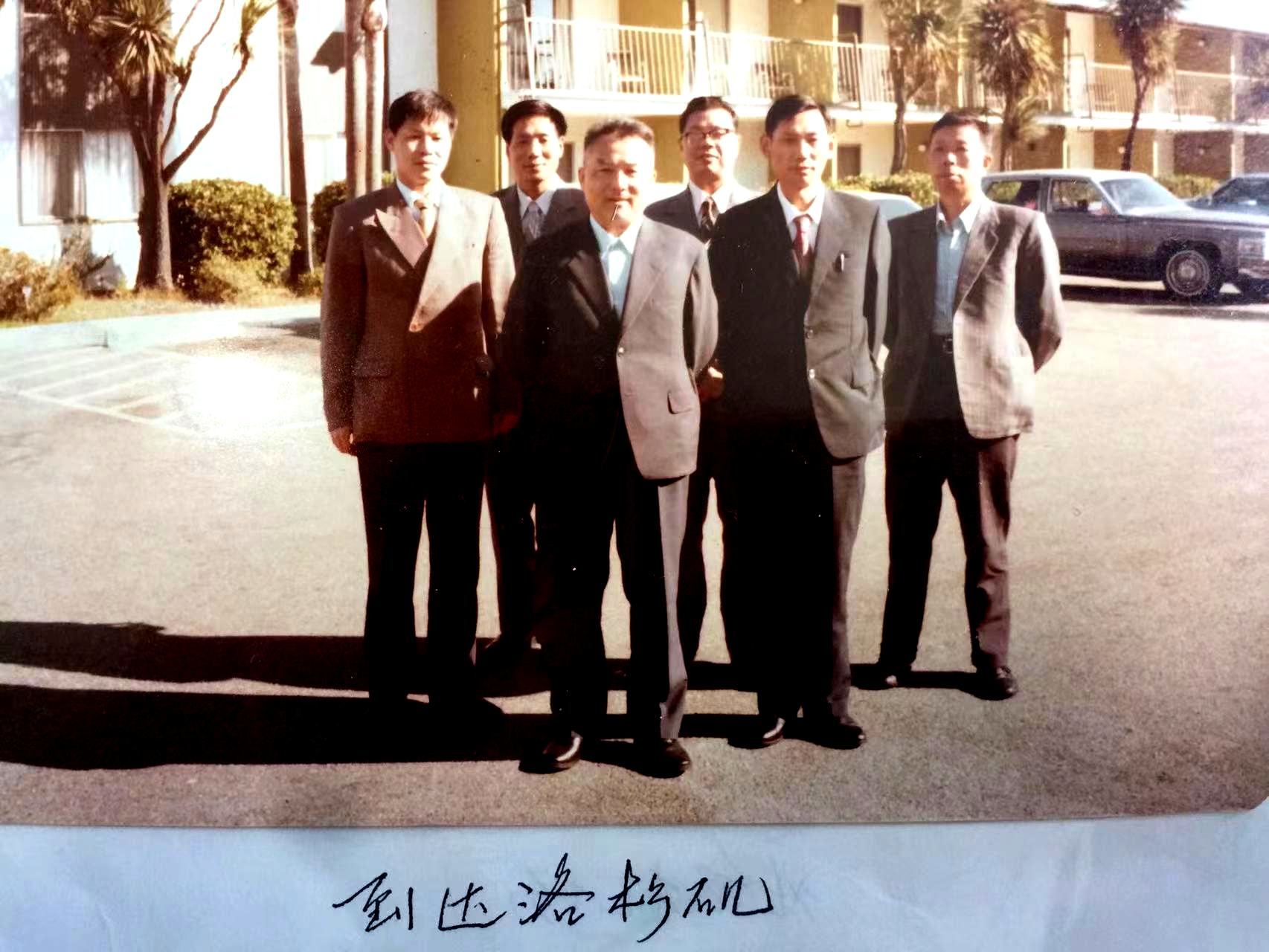 1980年10月
赴美考察冶
金技术与设备
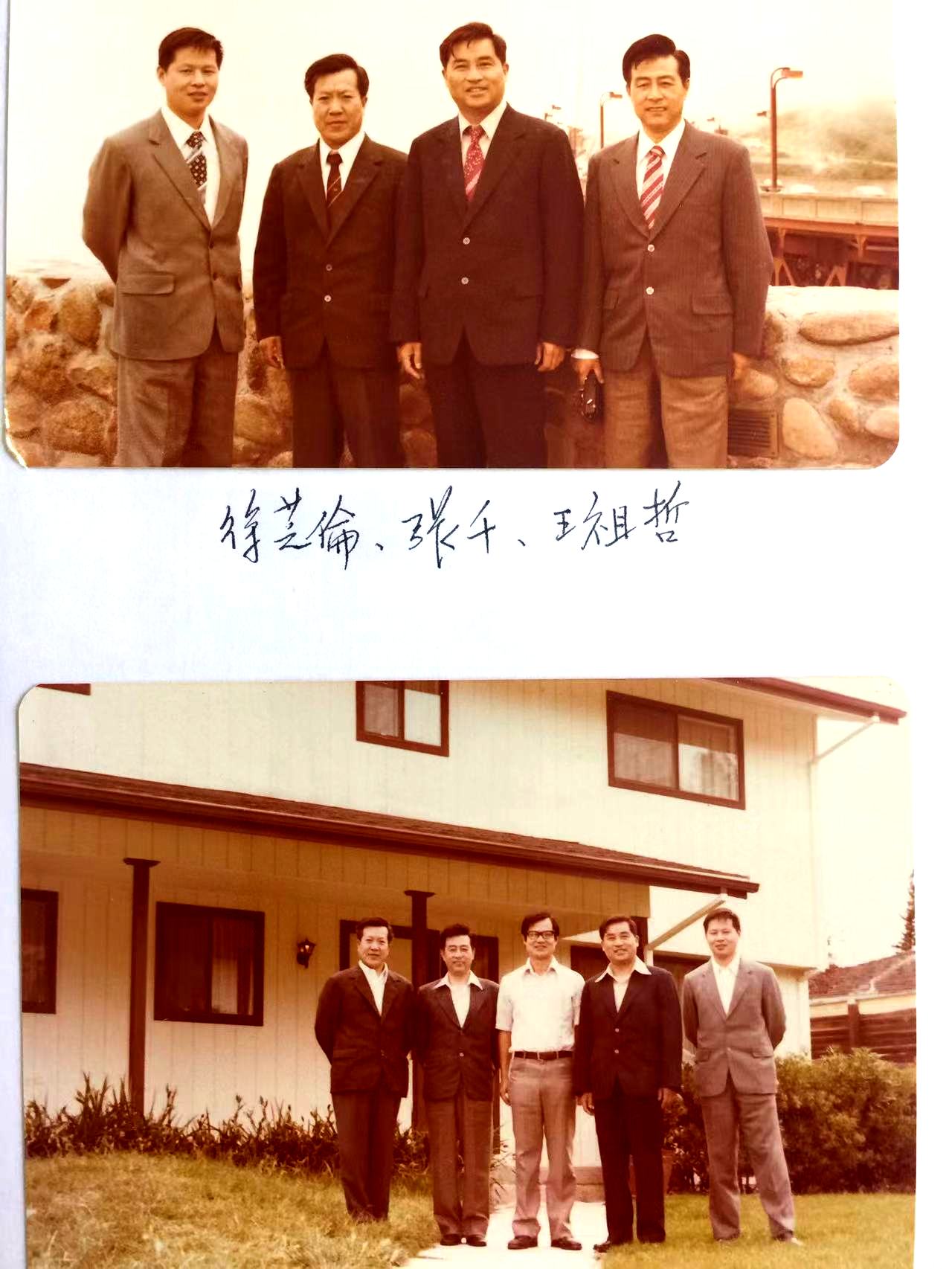 1981年5月赴美洽谈钢铁产品出口销售业务
1981年8月赴菲律宾考察洽谈冶金项目
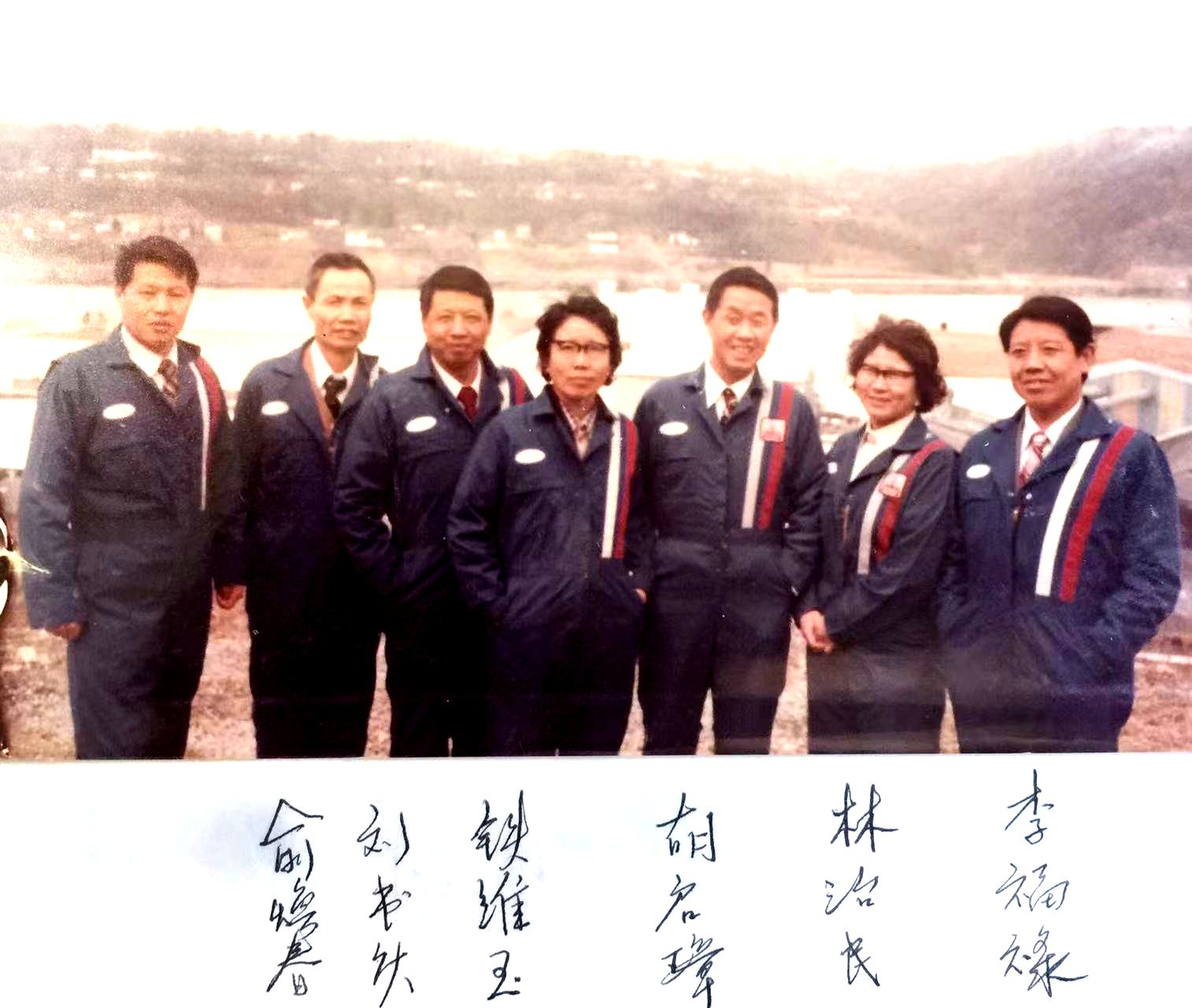 1982年3月赴美考察耐火纤维生产线
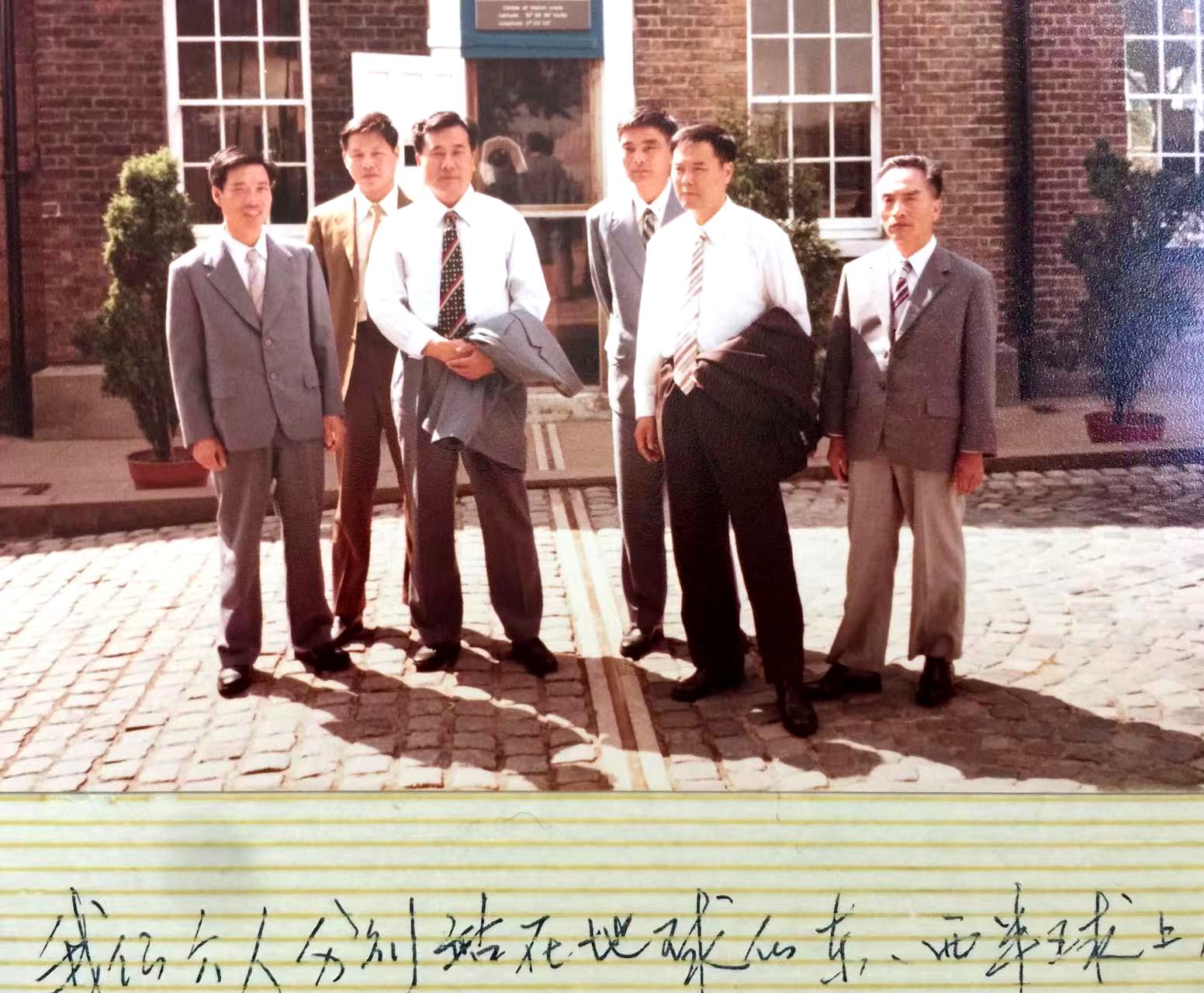 1982年8月赴英德考察铝箔生产线
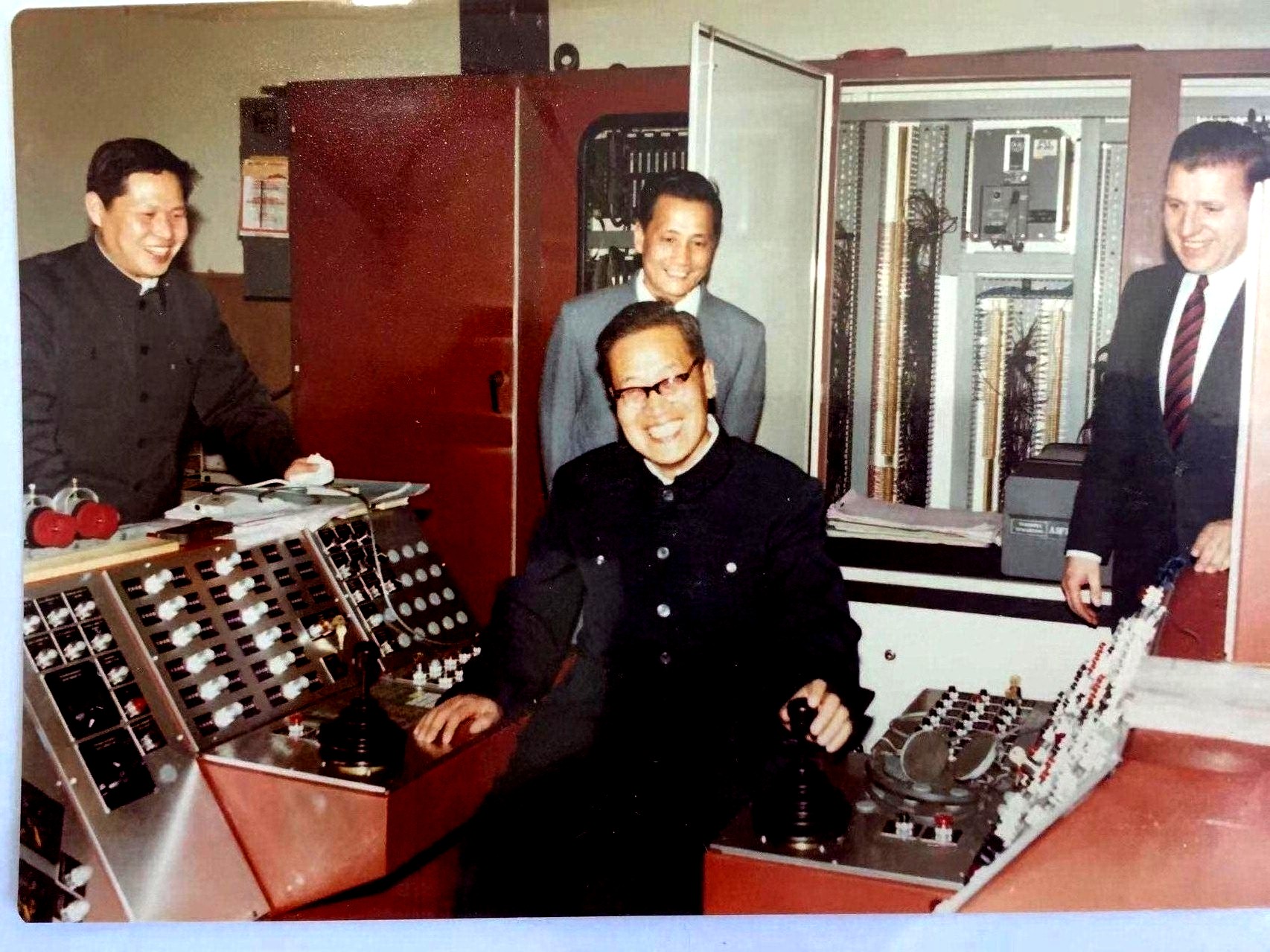 这
套设备真不错
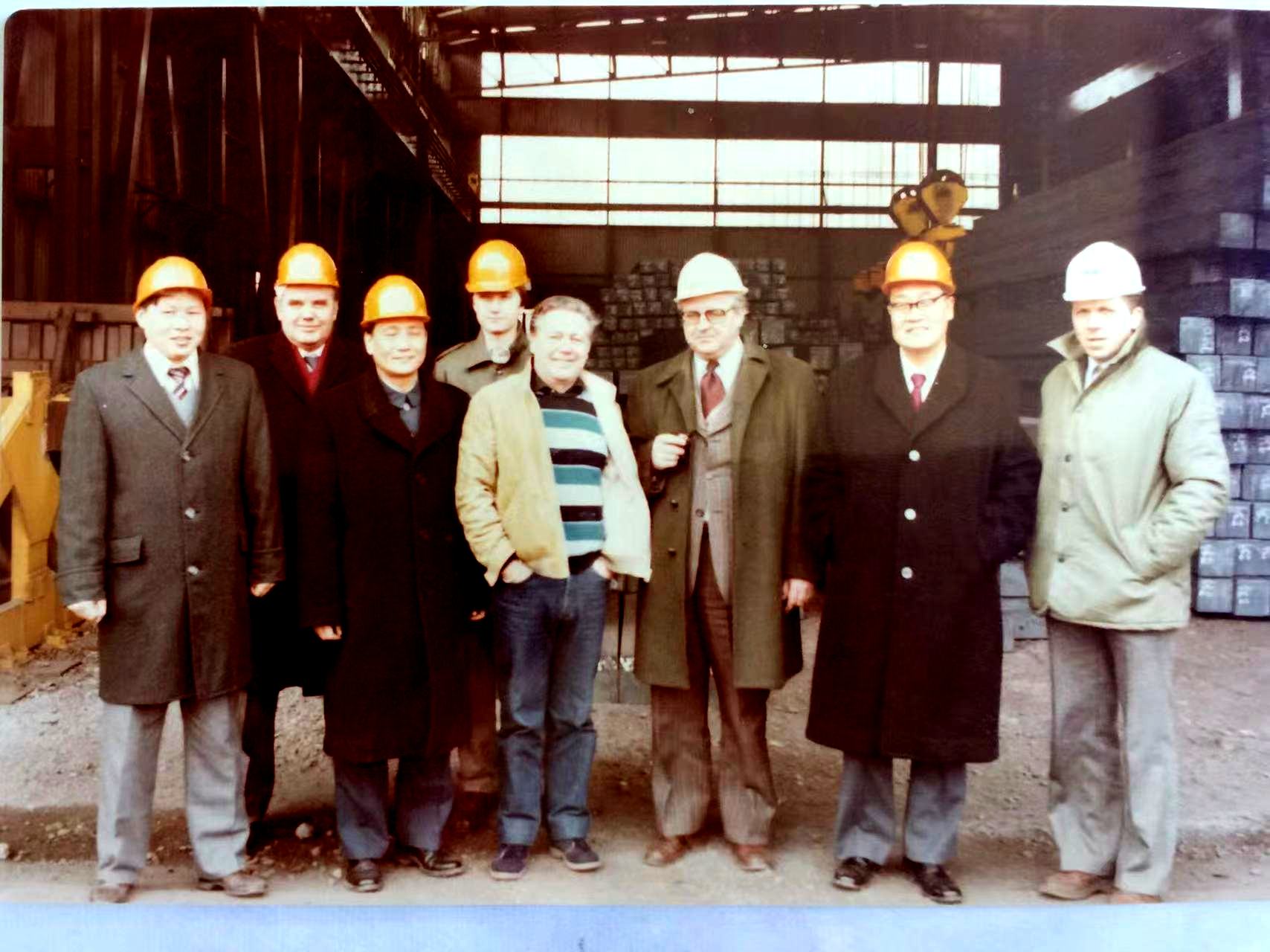 1983年考察奥地利钢铁厂
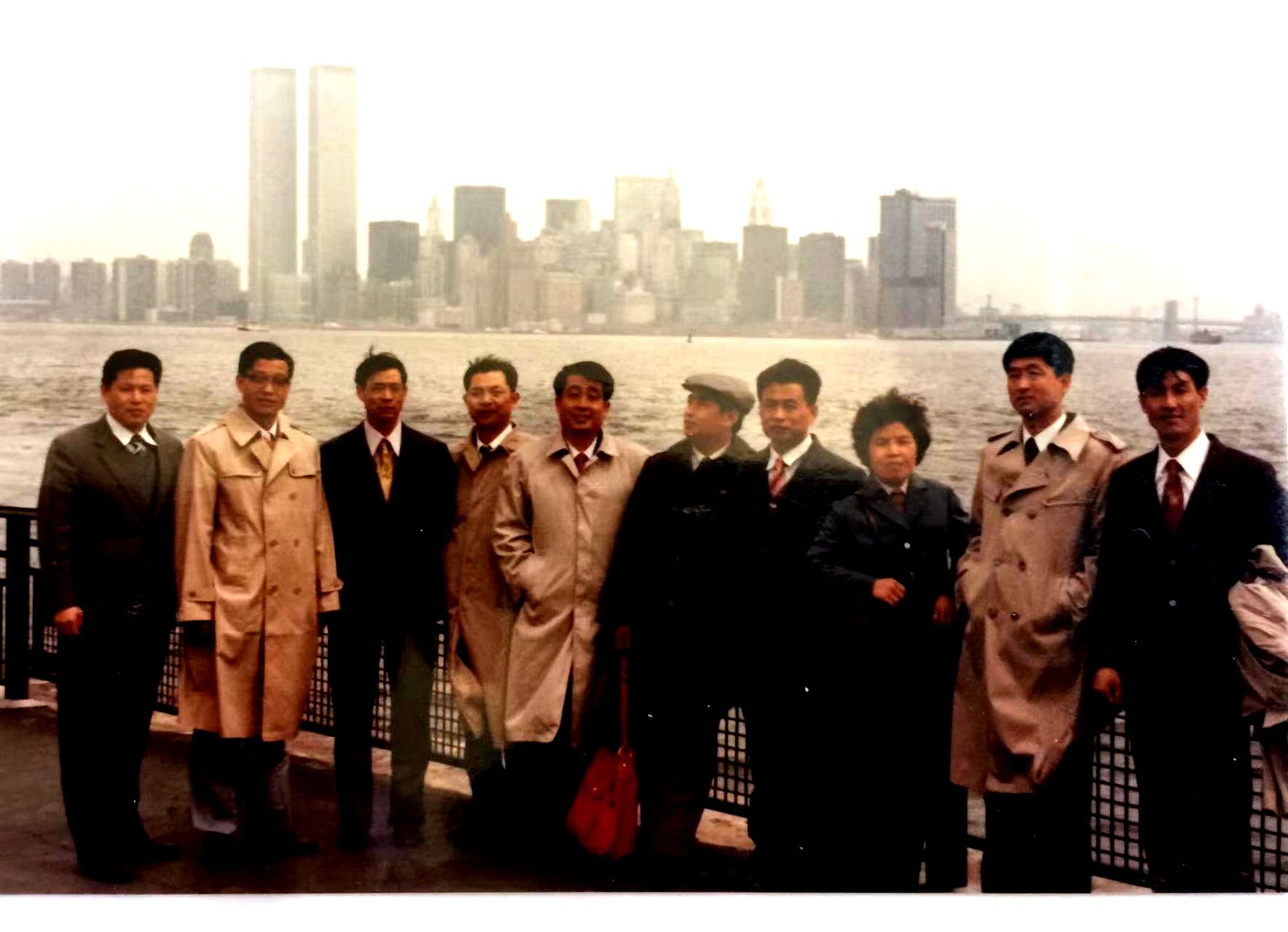 1983年4月首钢耐火材料厂赴美培训组
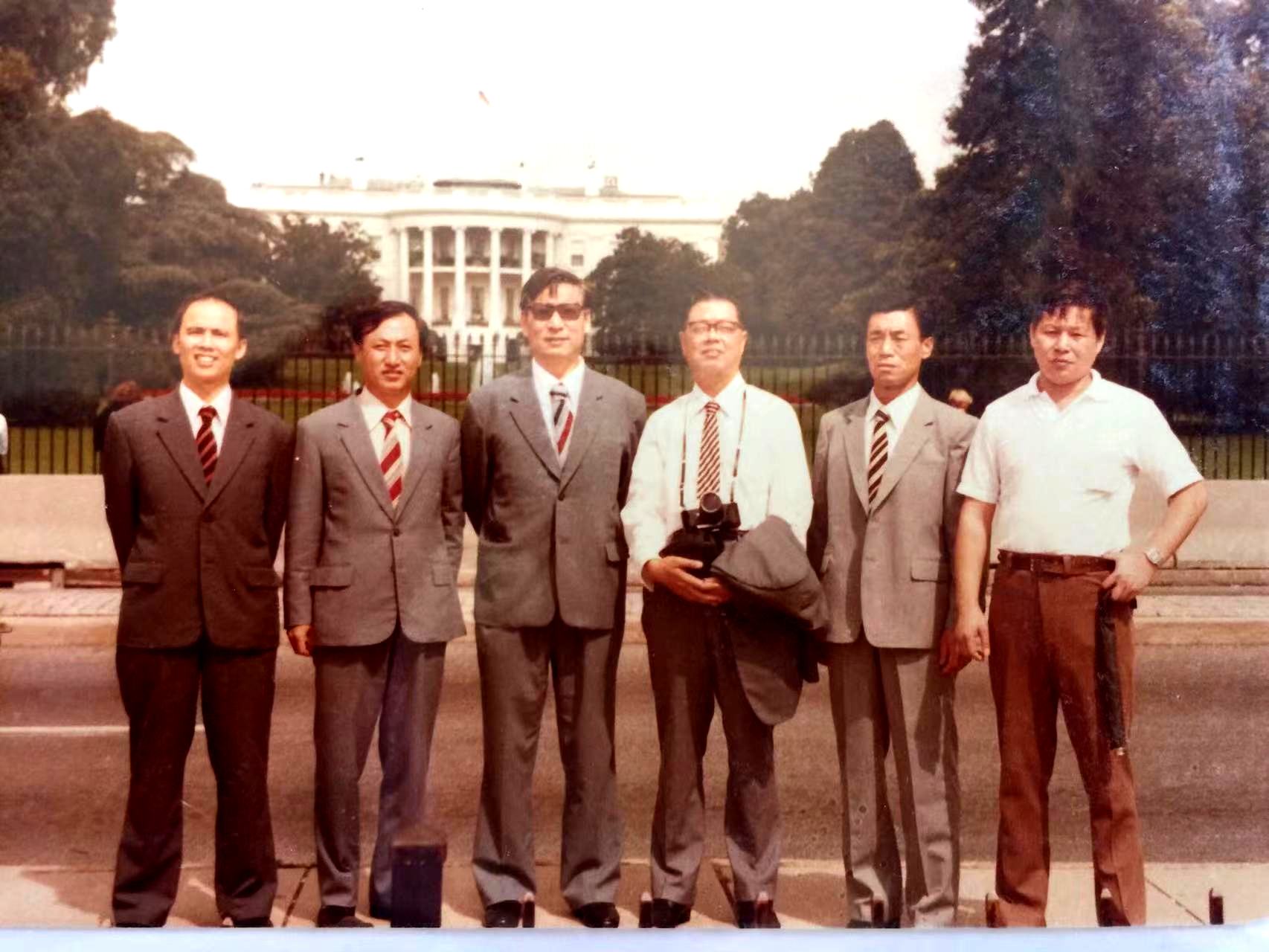 1984年9月赴美、比考察铜材生产线
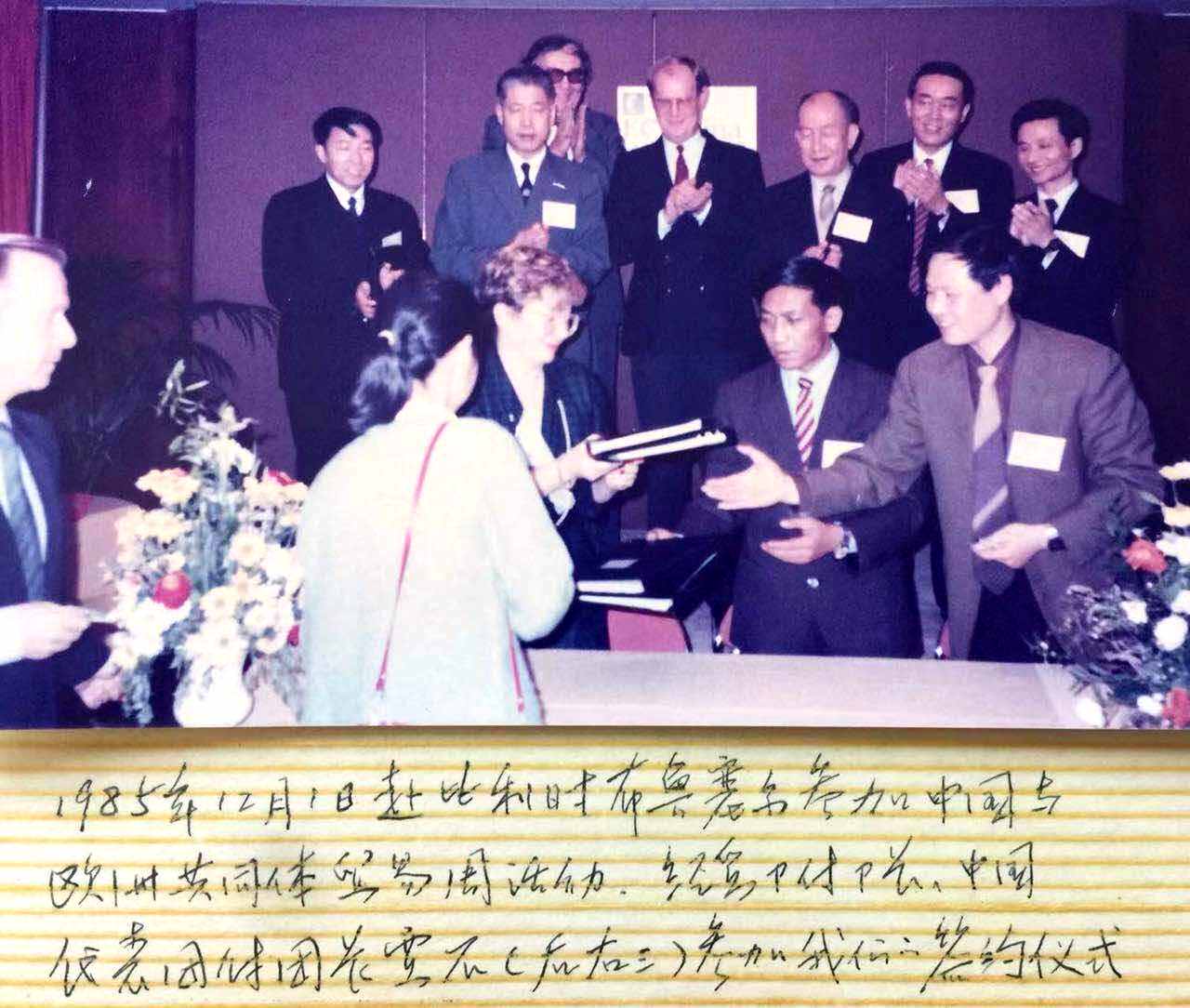 1985年12月参加中国欧盟建交10周年活动
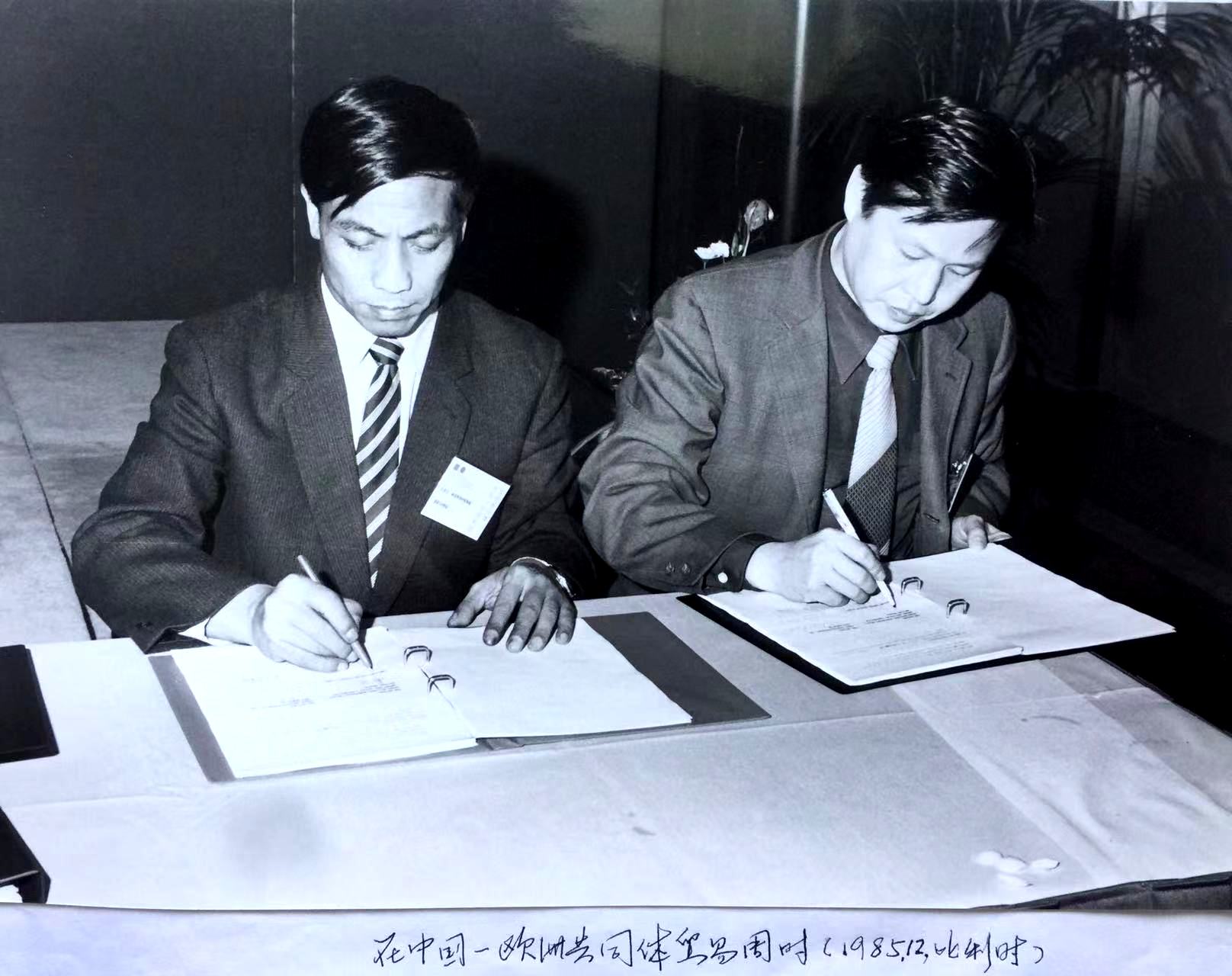 与德国签署汽车水箱铜带生产线引进合同
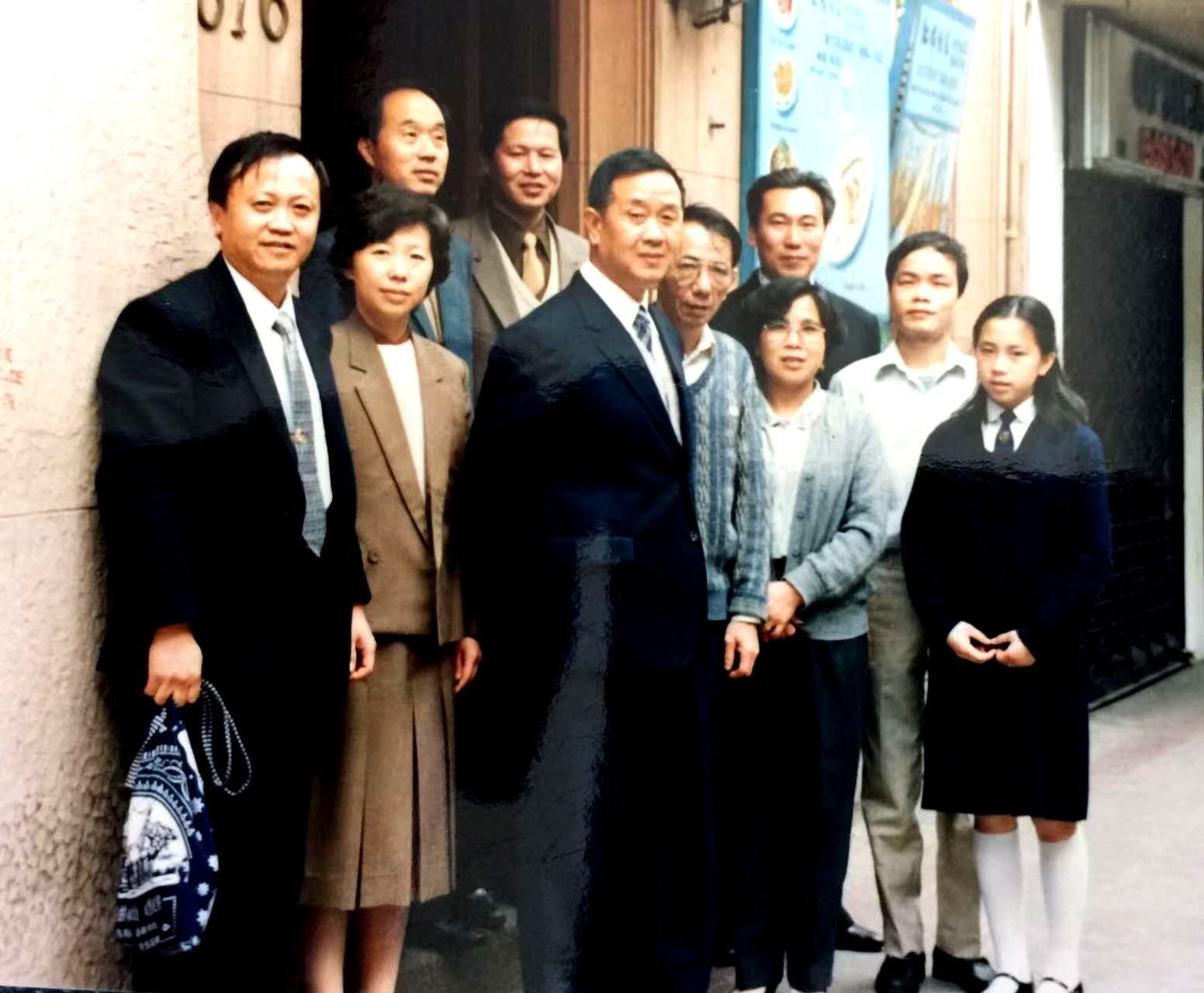 1986年11月赴智利洽谈
        铜管生产合资项目
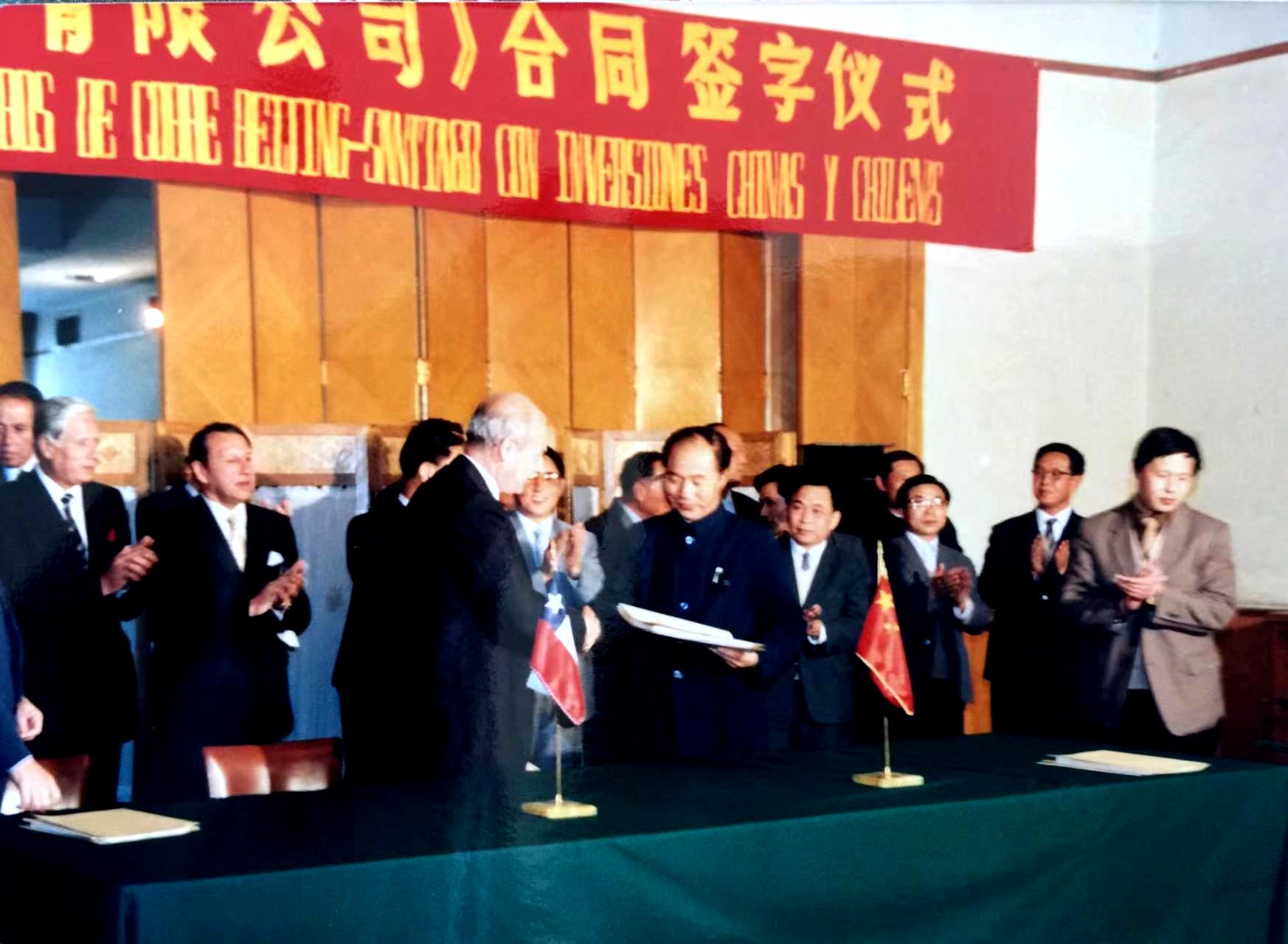 1986年11月中智第一个合资项目签字
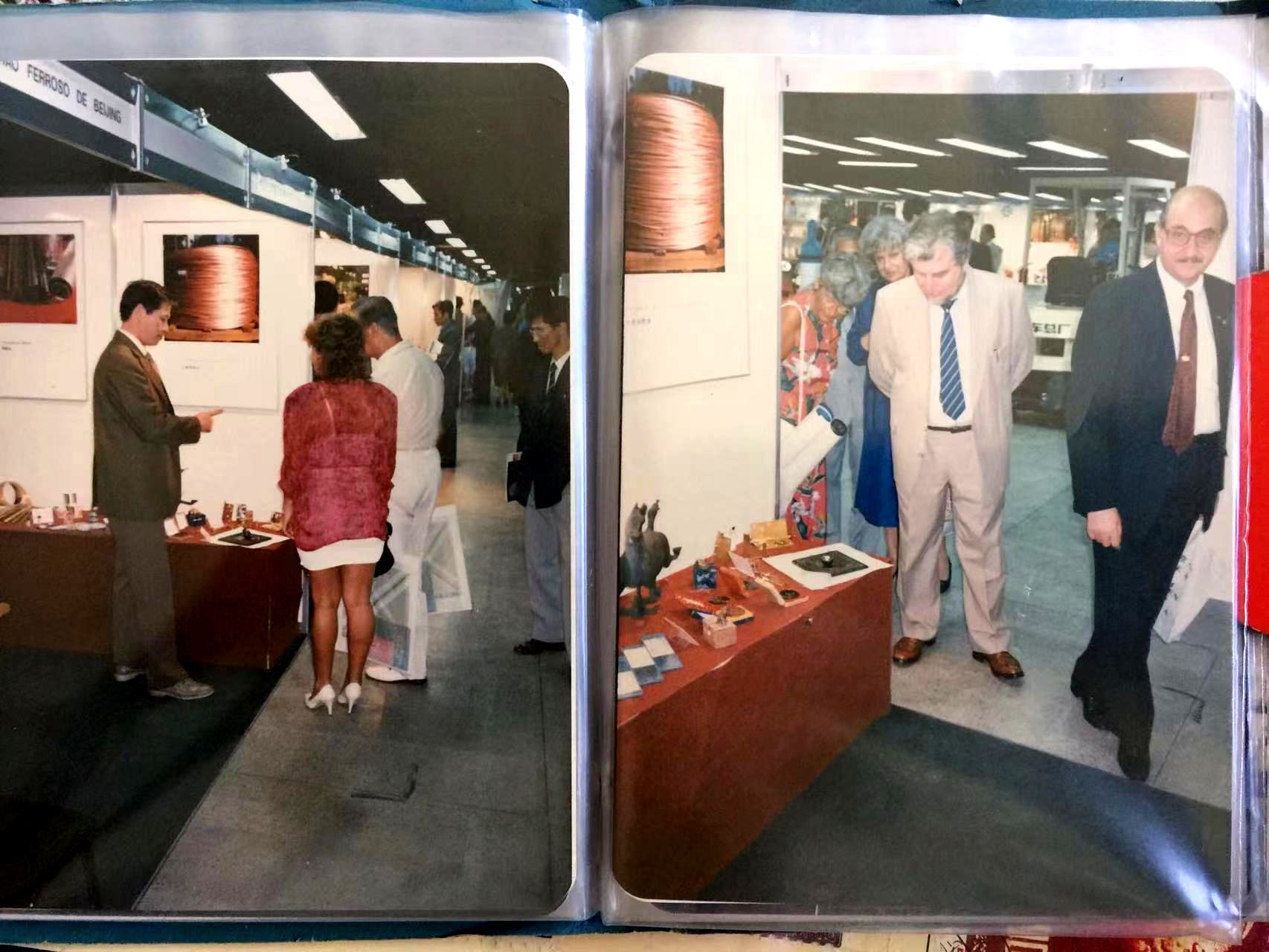 1989年4月
巴西展销会
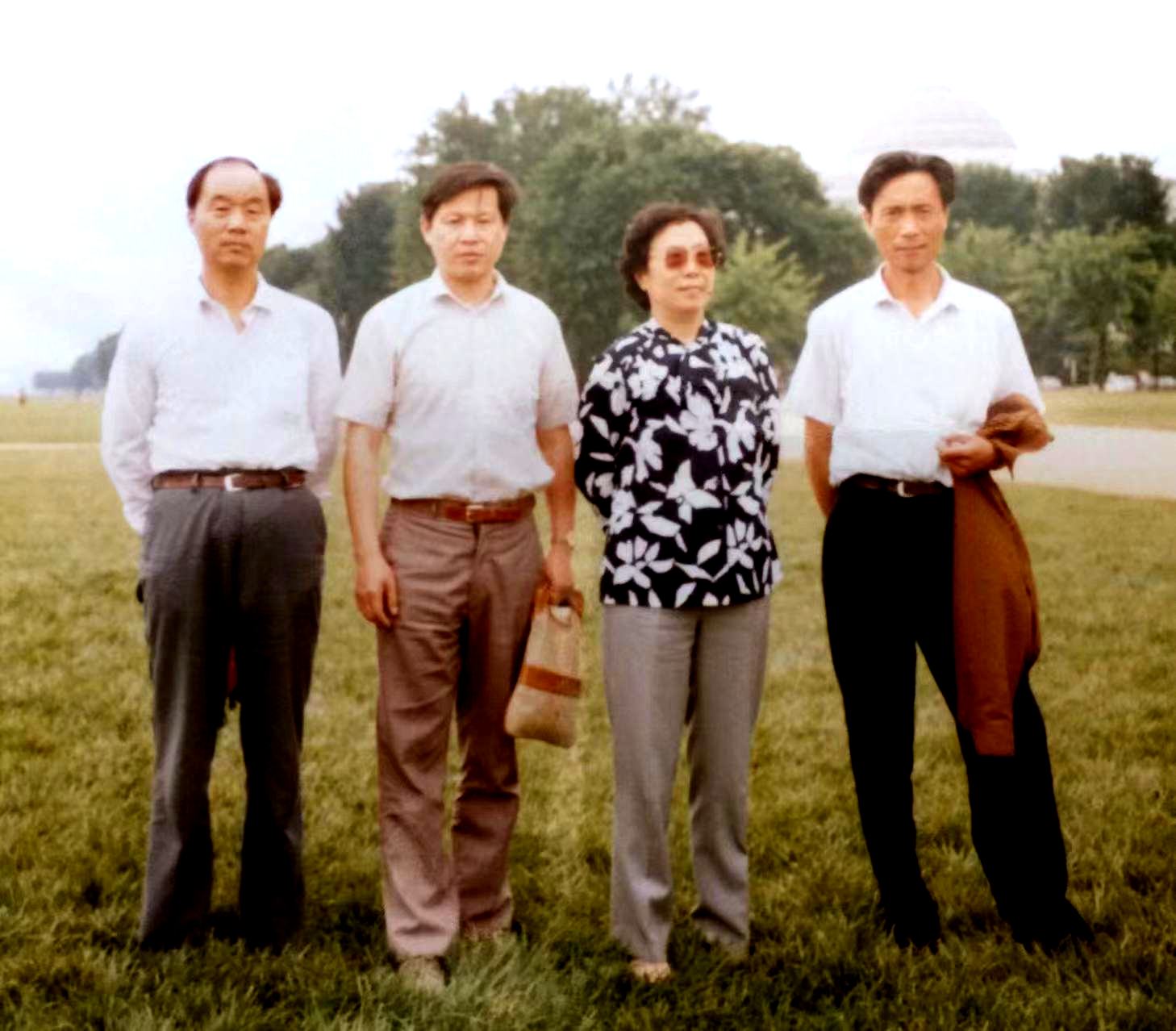 1990年6月赴加拿大美国洽谈业务
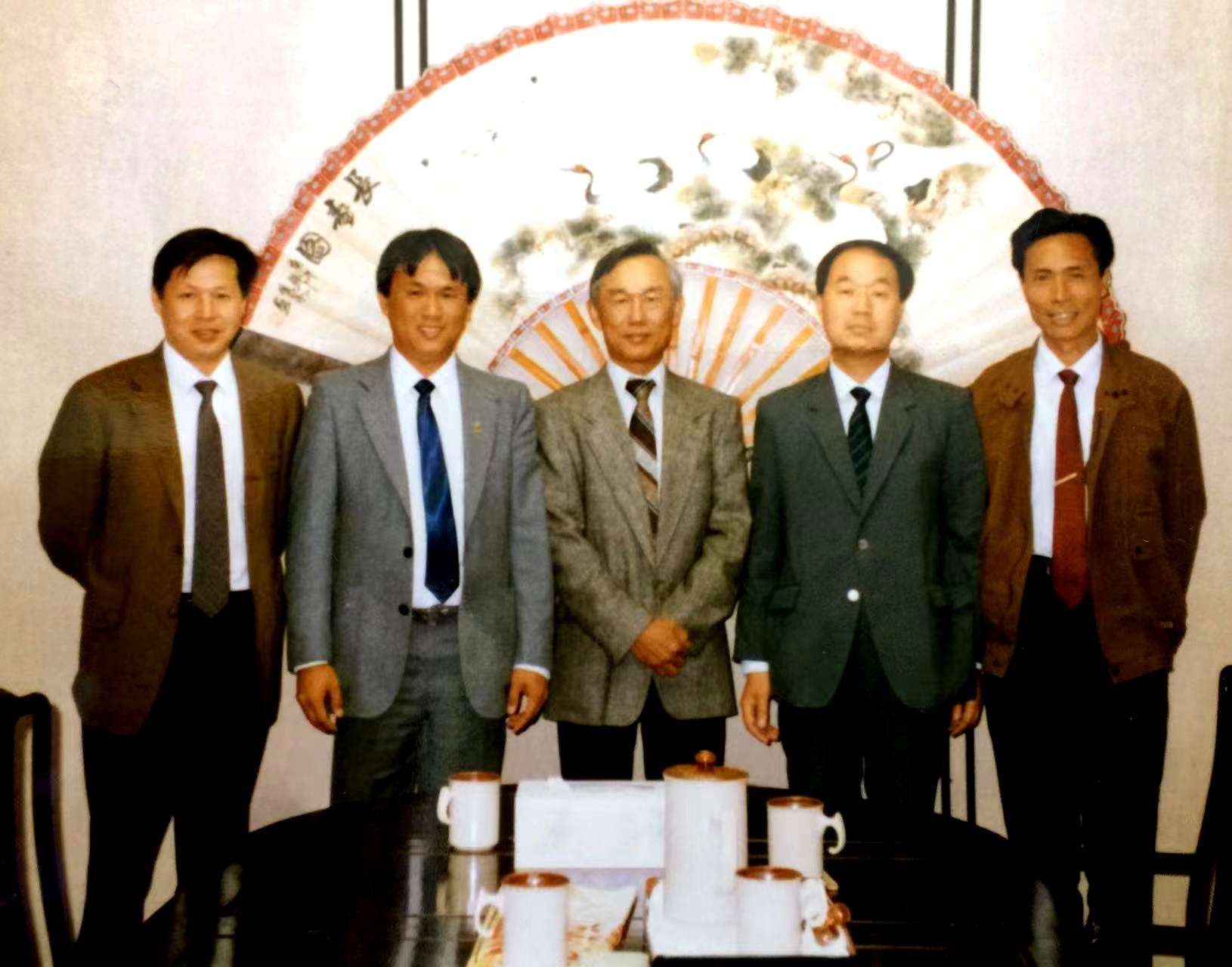 海外华商往往是沟通中外贸易的桥梁
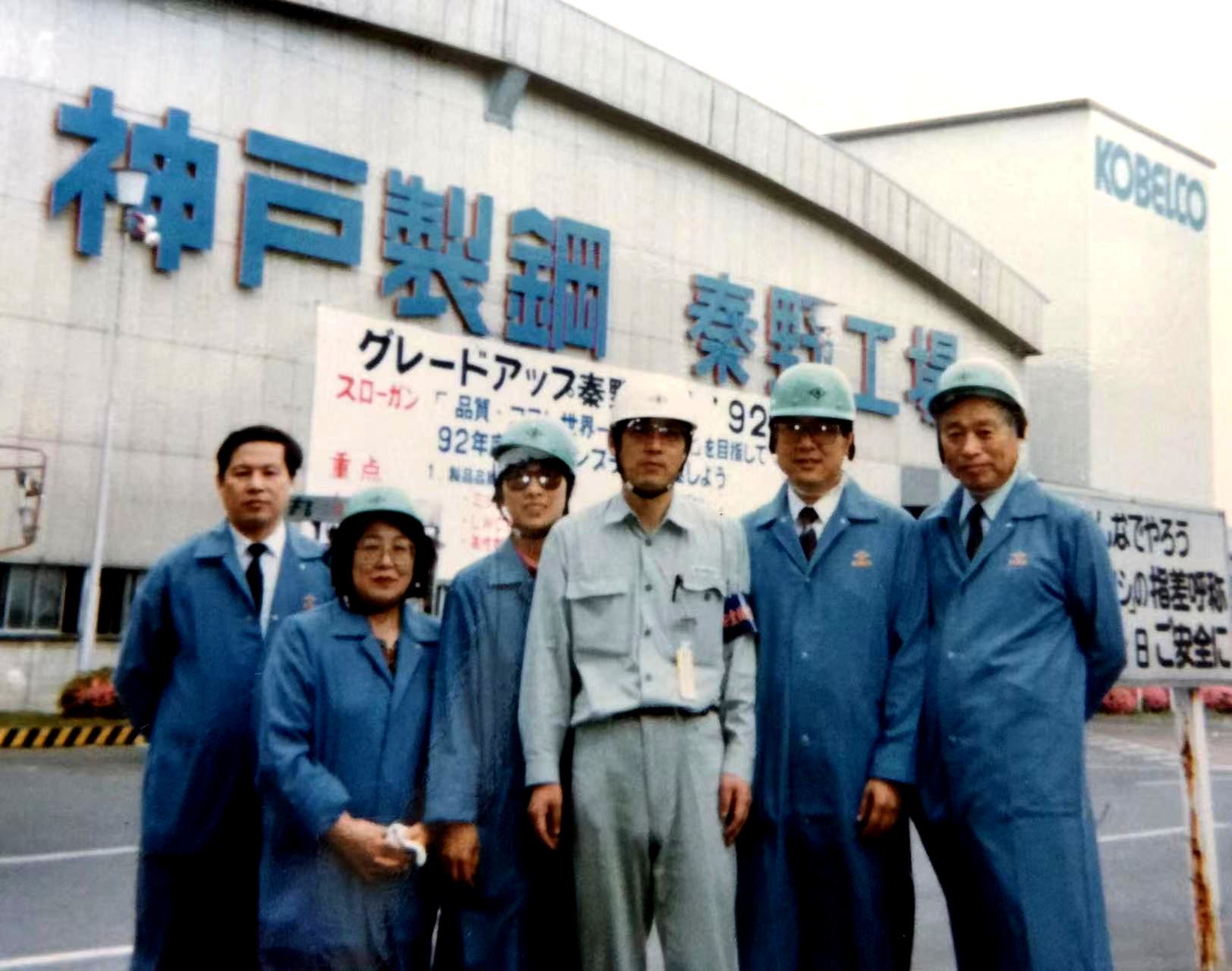 1992年5月赴日考察购买焊接设备
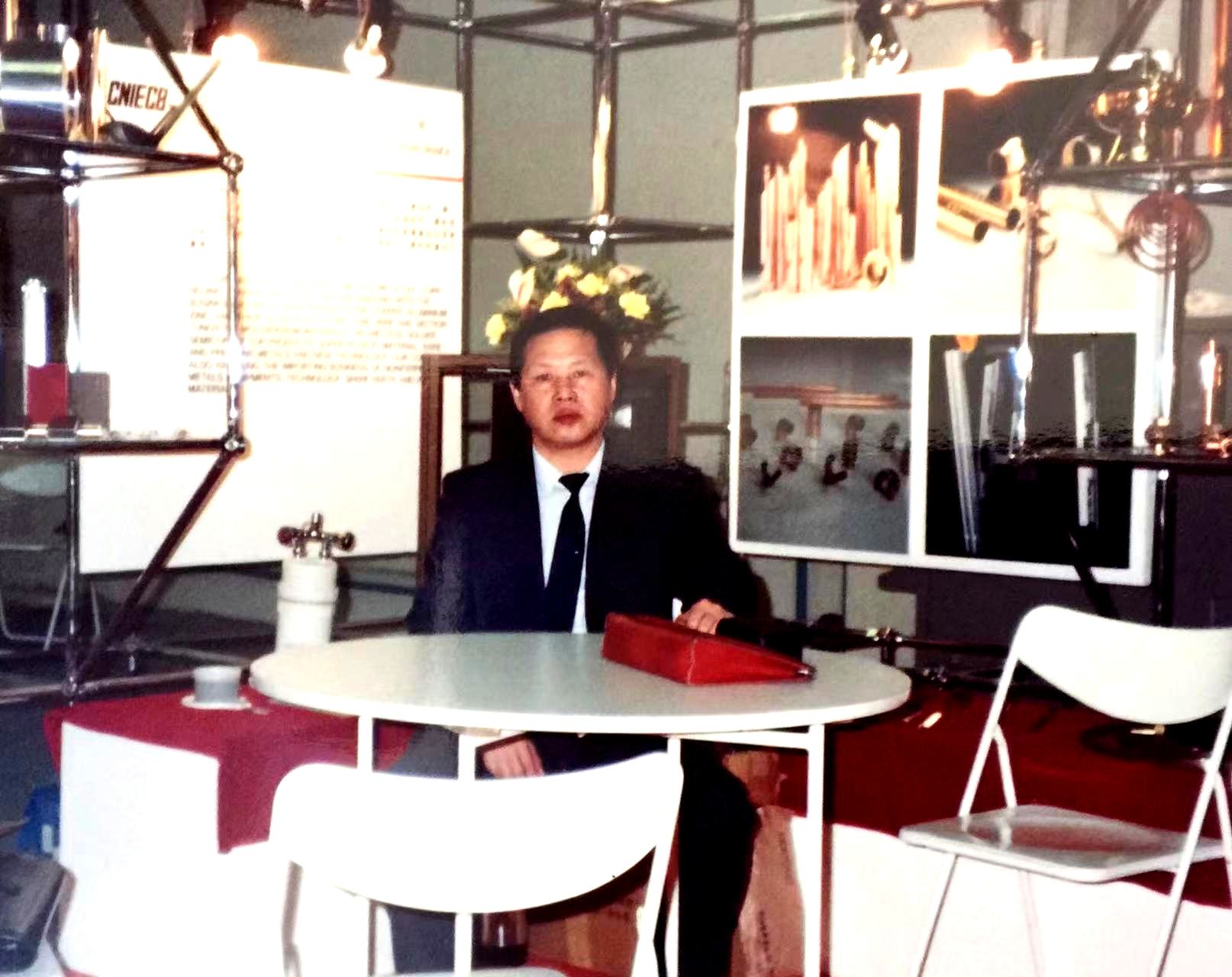 1992年11月赴香港签署合资项目合同
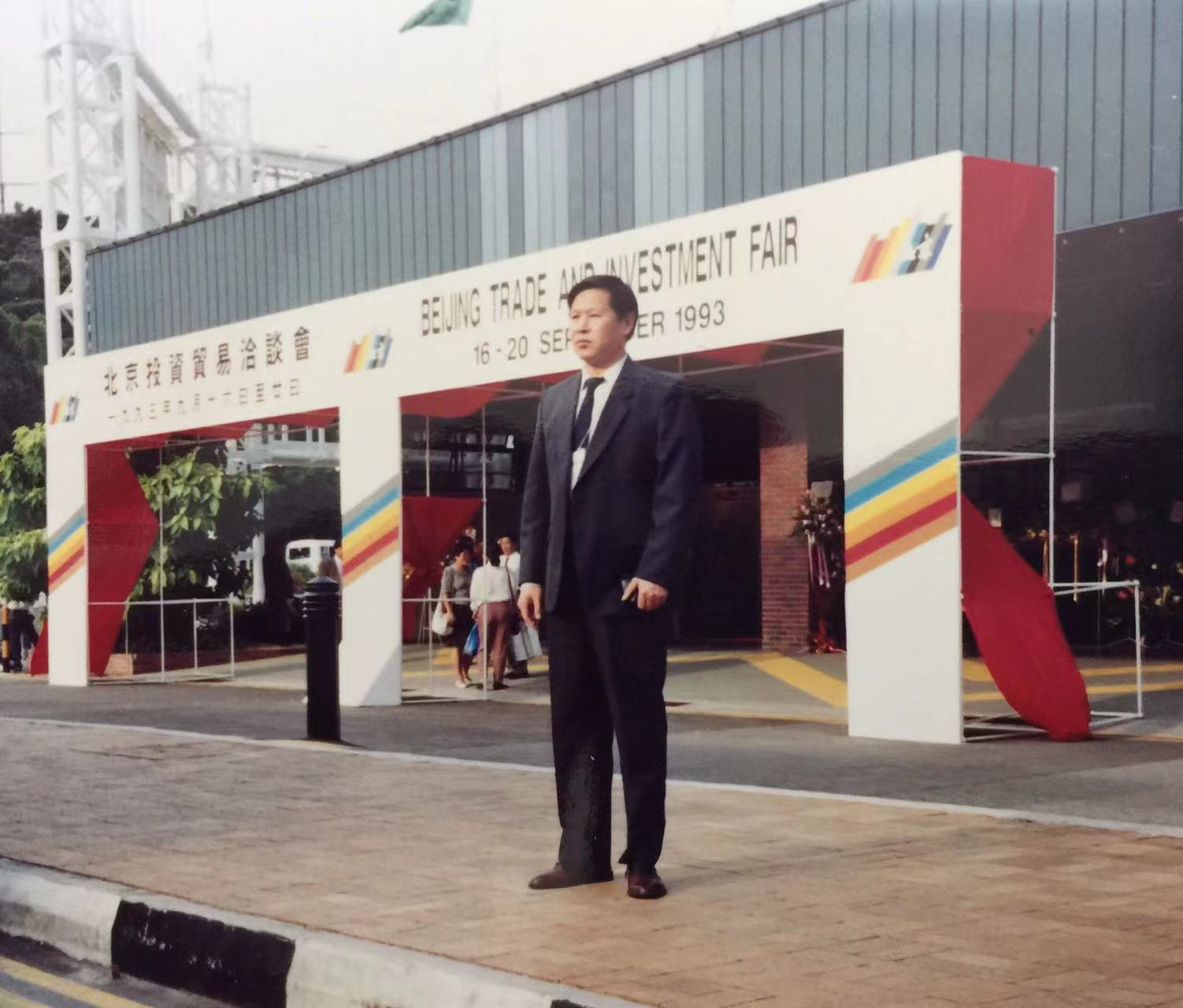 1993年9月赴新加坡参加贸易洽谈会
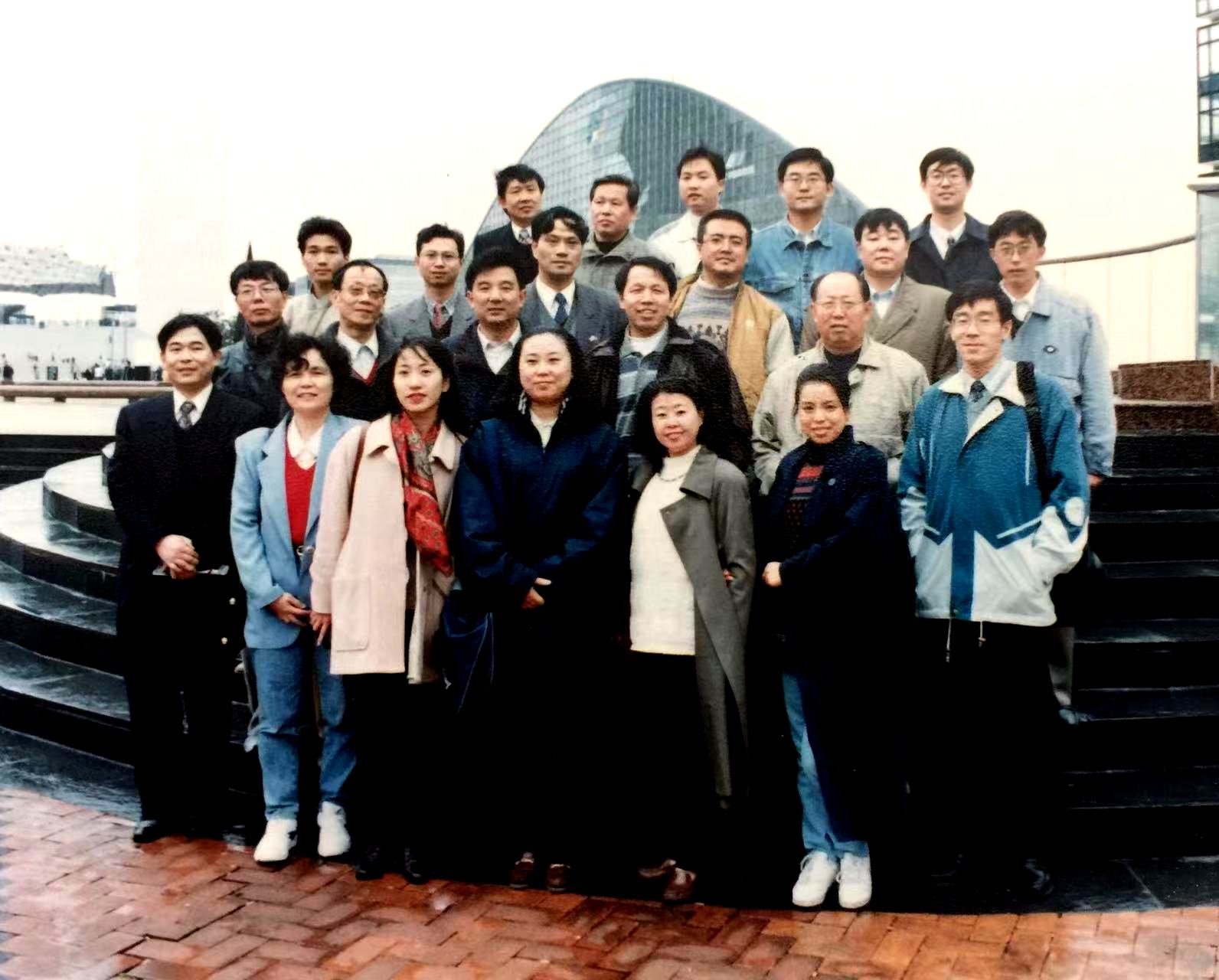 1996年11月赴巴西举办贸易展销会
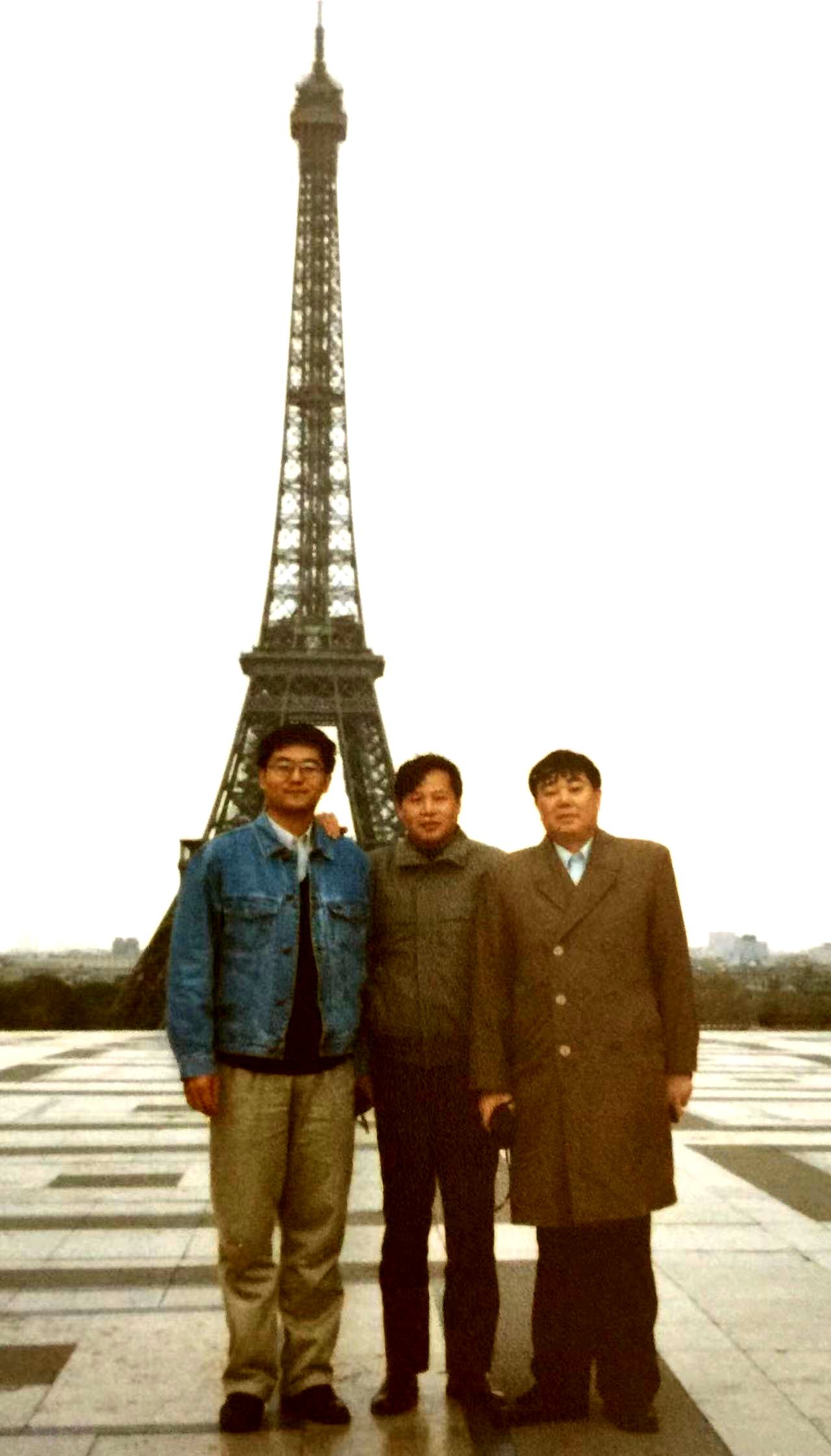 途经巴黎看看铁塔也不算高
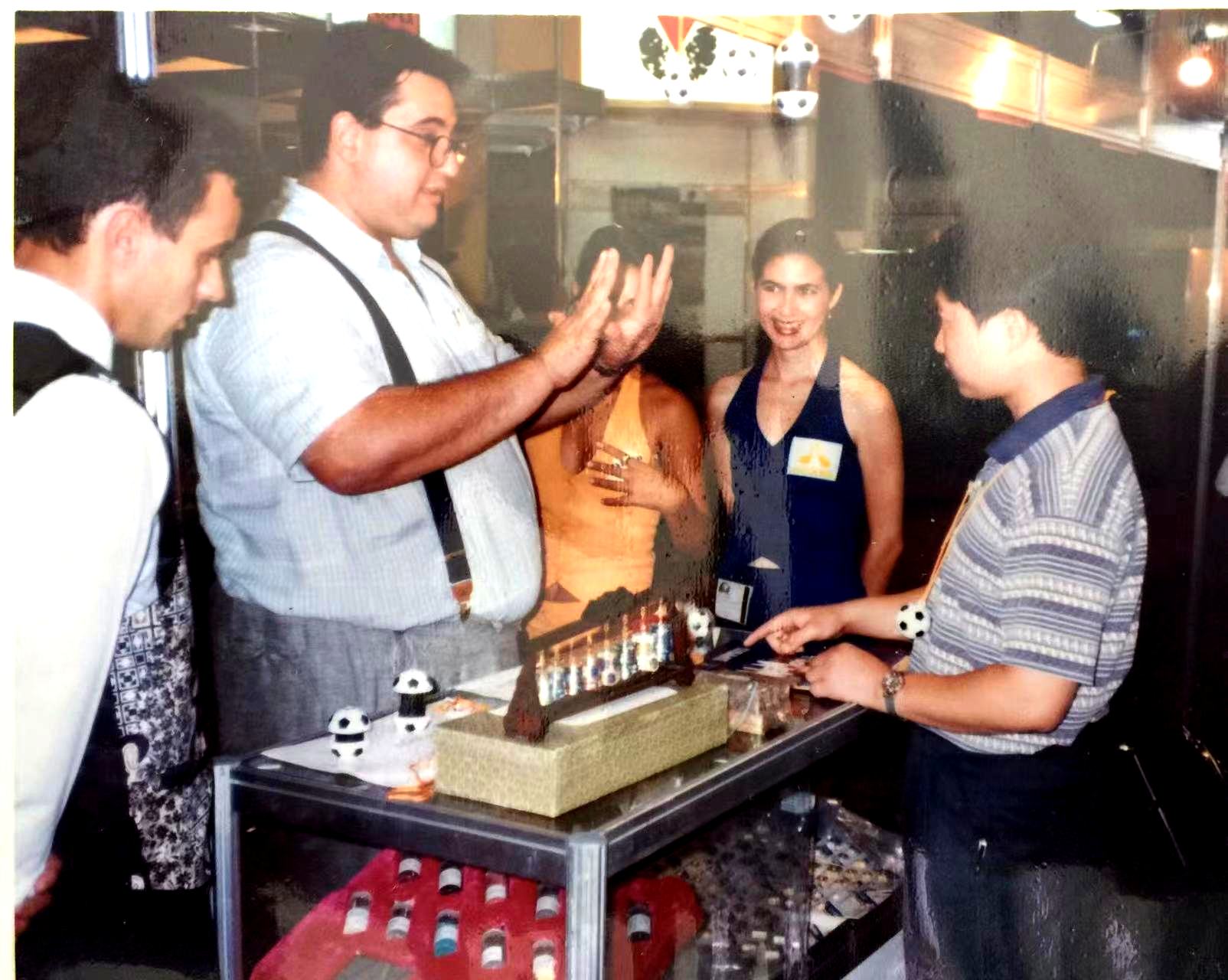 展销会上的中国工艺品
很受欢迎
（作者谢庆简历）1959年-北京第二实验小学毕业1965年-北京第35中学毕业1969年-解放军外语学院毕业1969-1973年-首钢密云炼铁厂1973-1979年-首钢设计院1979-1984年-北京市冶金局1984-1995-北京有色金属进出口公司1995-2000年-中国有色金属工贸集团2000-退休-中国五矿集团
END